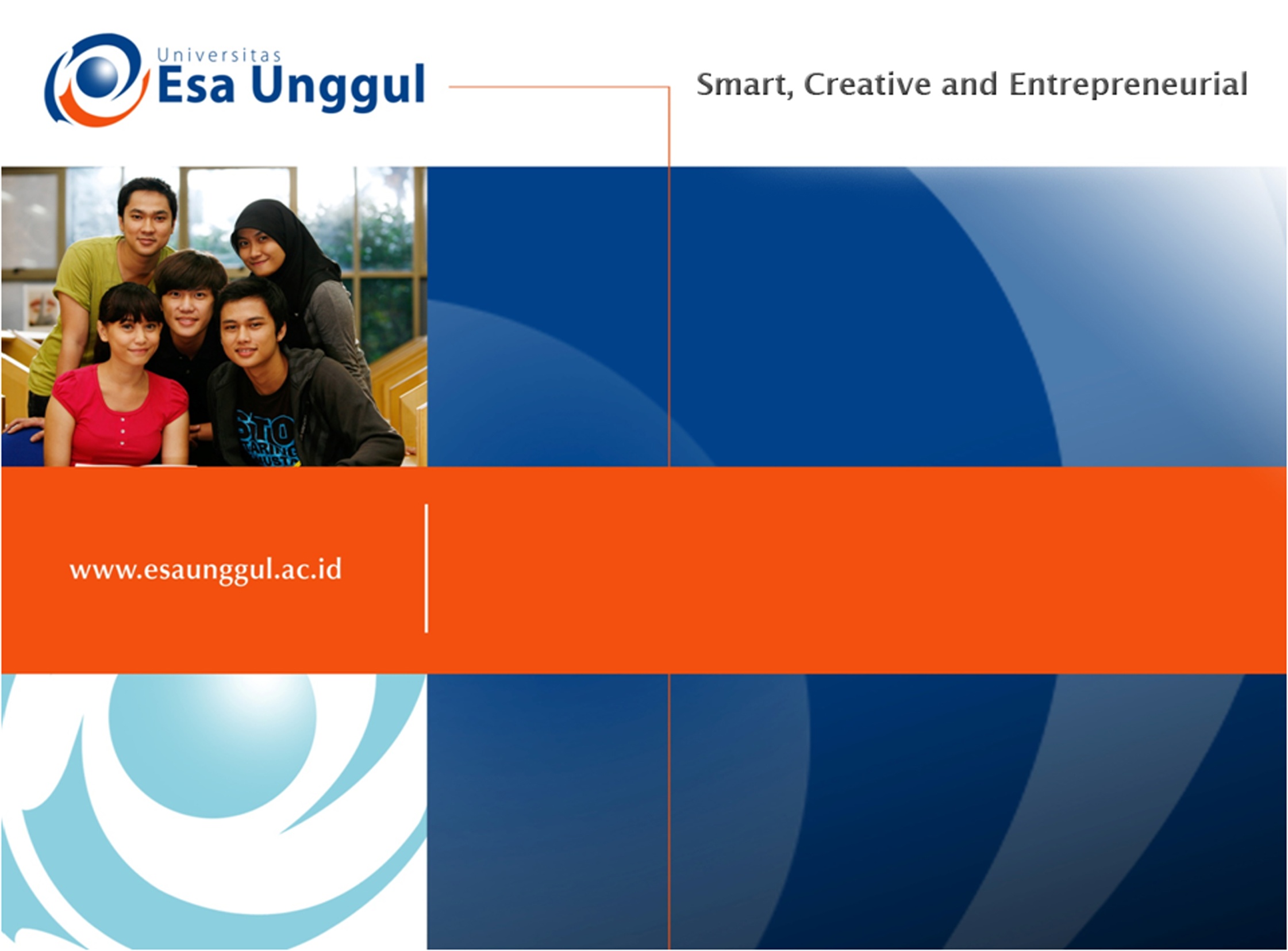 PERENCANAAN DAN PEMILIHAN MEDIA BELAJAR
 PERTEMUAN 4
KHAOLA RACHMA ADZIMA
PGSD FKIP
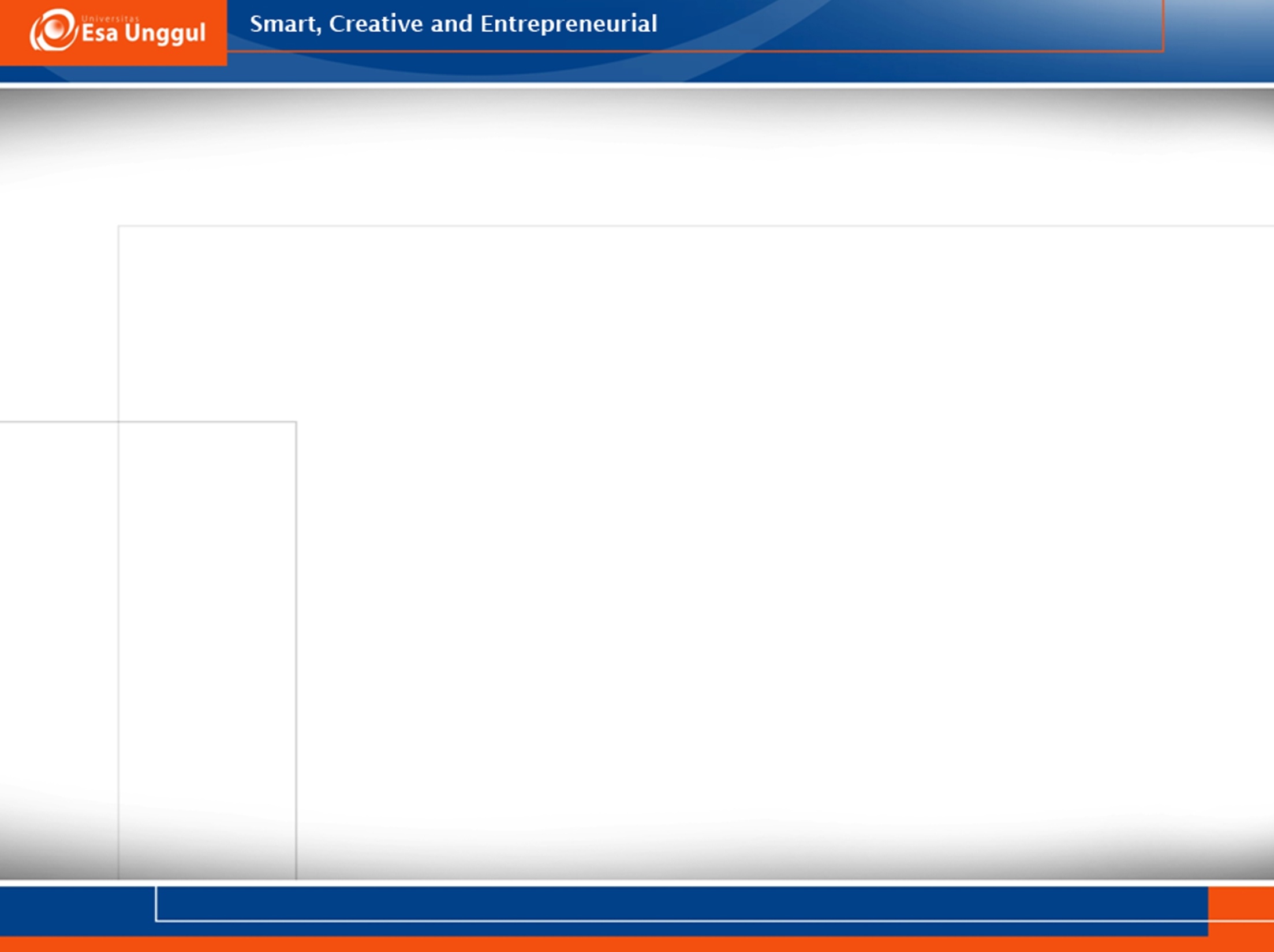 KEMAMPUAN AKHIR YANG DIHARAPKAN
Mahasiswa mampu memahami secara konseptual, prosedural dan kaitan keduanya mengenai perencanaan dan pemilihan media belajar
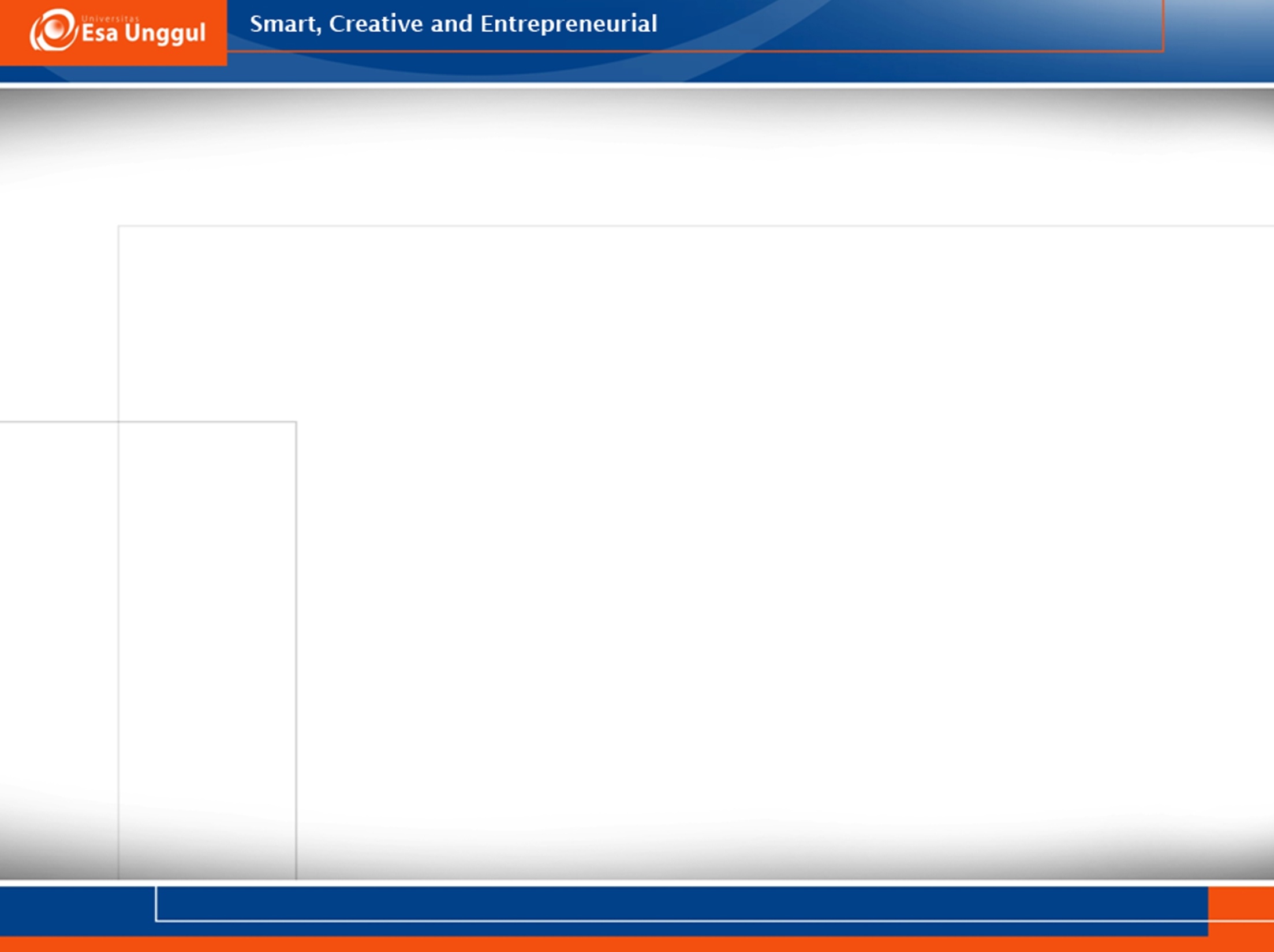 Dasar – dasar Pemilihan Media Pembelajaran
Objektivitas, berdasarkan hasil penelitian atau percobaan.
Program sesuai kurikulum.
Sasaran program.
Situasi dan kondisi.
Kualitas teknik.
Keefektifan dan efisiensi penggunaan.
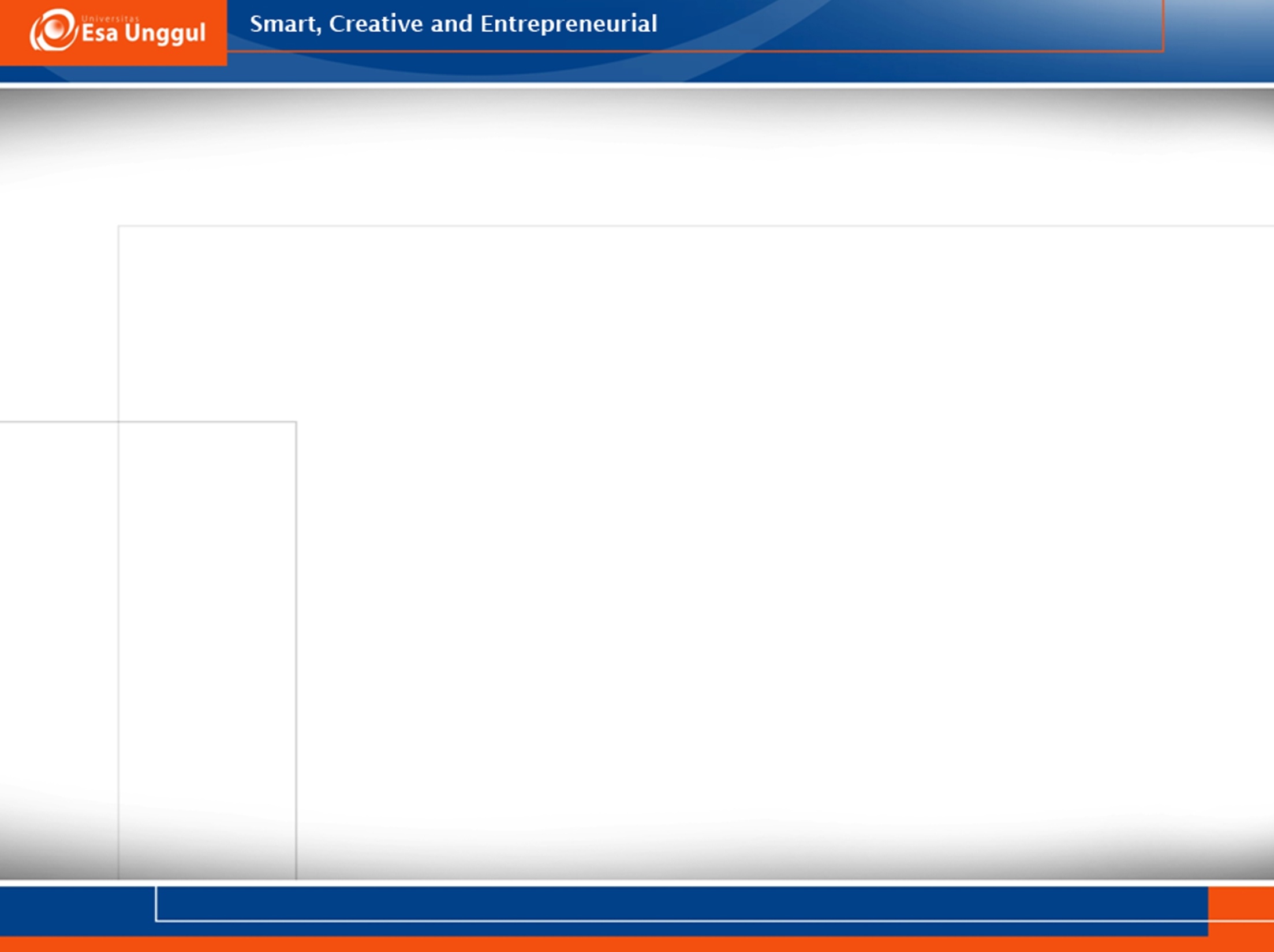 Pemilihan Media Pembelajaran
Kriteria yang perlu dipertimbangkan guru atau tenaga pendidik dalam memilih media pembelajaran. menurut Nana Sudjana (1990: 4-5) yakni :
1.  Ketepatan media dengan tujuan pengajaran
2.  Dukungan terhadap isi bahan pelajaran
3.  Kemudahan memperoleh media
4.  Keterampilan guru dalam menggunakannya
5.  Tersedia waktu untuk menggunakannya 
6.   Sesuai dengan taraf berfikir anak.
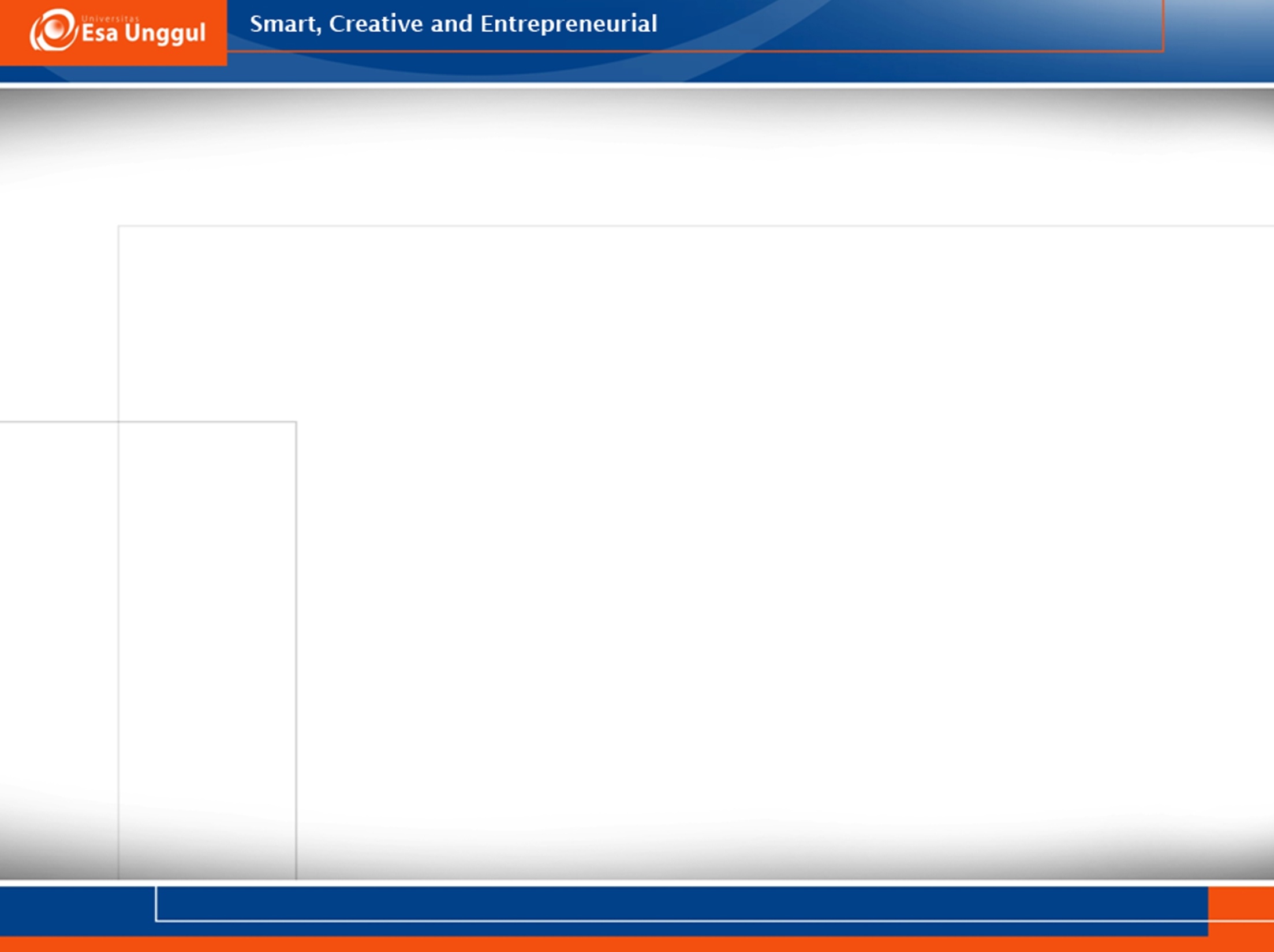 Kriteria Pemilihan Media Pembelajaran
Kesesuaian dengan Tujuan (intructional goals)
Kesesuaian dengan Materi Pembelajaran    (intructional content)
Kesesuaian dengan Karakteristik Pembelajaran atau Peserta didik
Kesesuaian dengan Teori
Kesesuaian dengan Gaya Belajar Peserta didik
Kesesuaian dengan Kondisi Lingkungan, Fasilitas Pendukung, dan Waktu yang Tersedia.
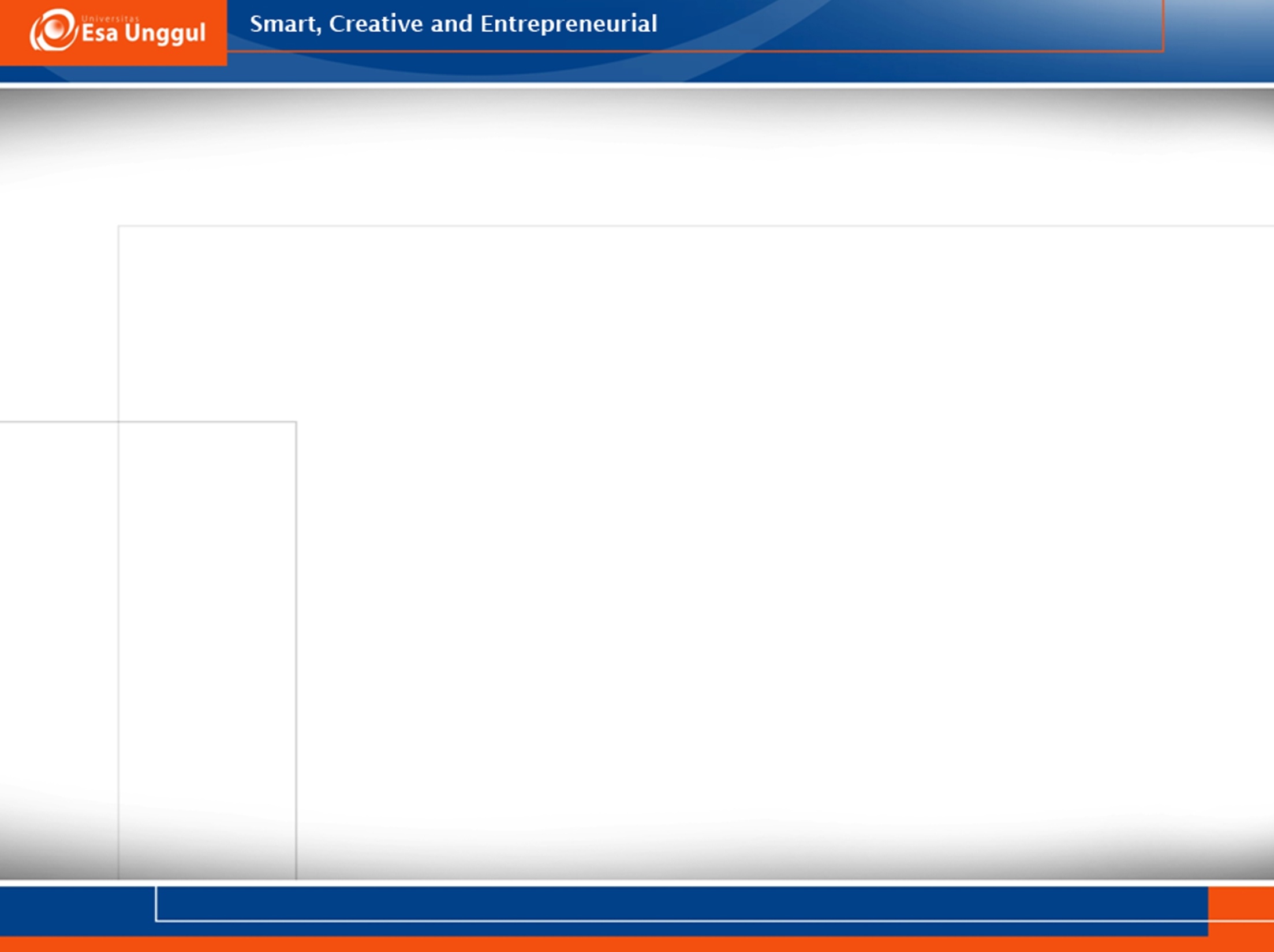 Perencanaan Media Pembelajaran
Tjokroamidjojo, Kauffman (1972) dalam Fattah (2006: 49) menyatakan bahwa "Perencanaan adalah proses penentuan tujuan atau sasaran yang hendak dicapai dan menetapkan jalan dan sumber yang diperlukan untuk mencapai tujuan itu se-efesien dan se-efektif mungkin". 
B. Uno (2006) menyatakan bahwa perencanaan yakni suatu cara yang memuaskan untuk membuat kegiatan berjalan dengan baik, disertai dengan berbagai langkah yang antisipasif guna memperkecil kesenjangan yang terjadi sehingga kegiatan tersebut mencapai tujuan yang telah ditetapan.
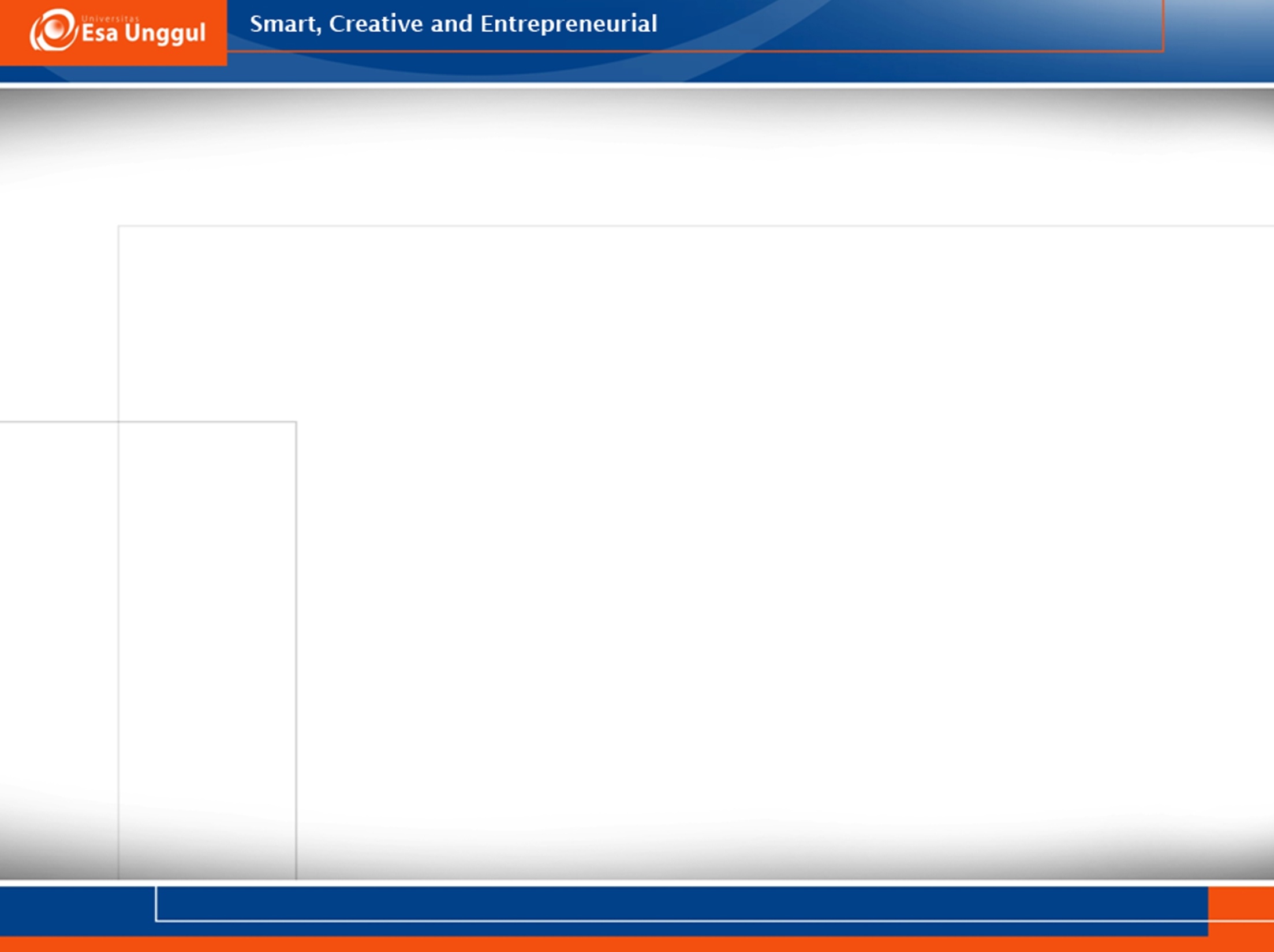 Langkah – langkah Perencanaan Media Pembelajaran
Identifikasi kebutuhan dan karakteristik siswa.
Merumuskan tujuan instruksional (Instructional objective) dengan operasional dan khas.
Merumuskan butir-butir materi secara terperinci yang mendukung tercapainya tujuan.
Mengembangkan alat pengukur keberhasilan.
Menulis naskah media.
Mengadakan tes dan revisi.
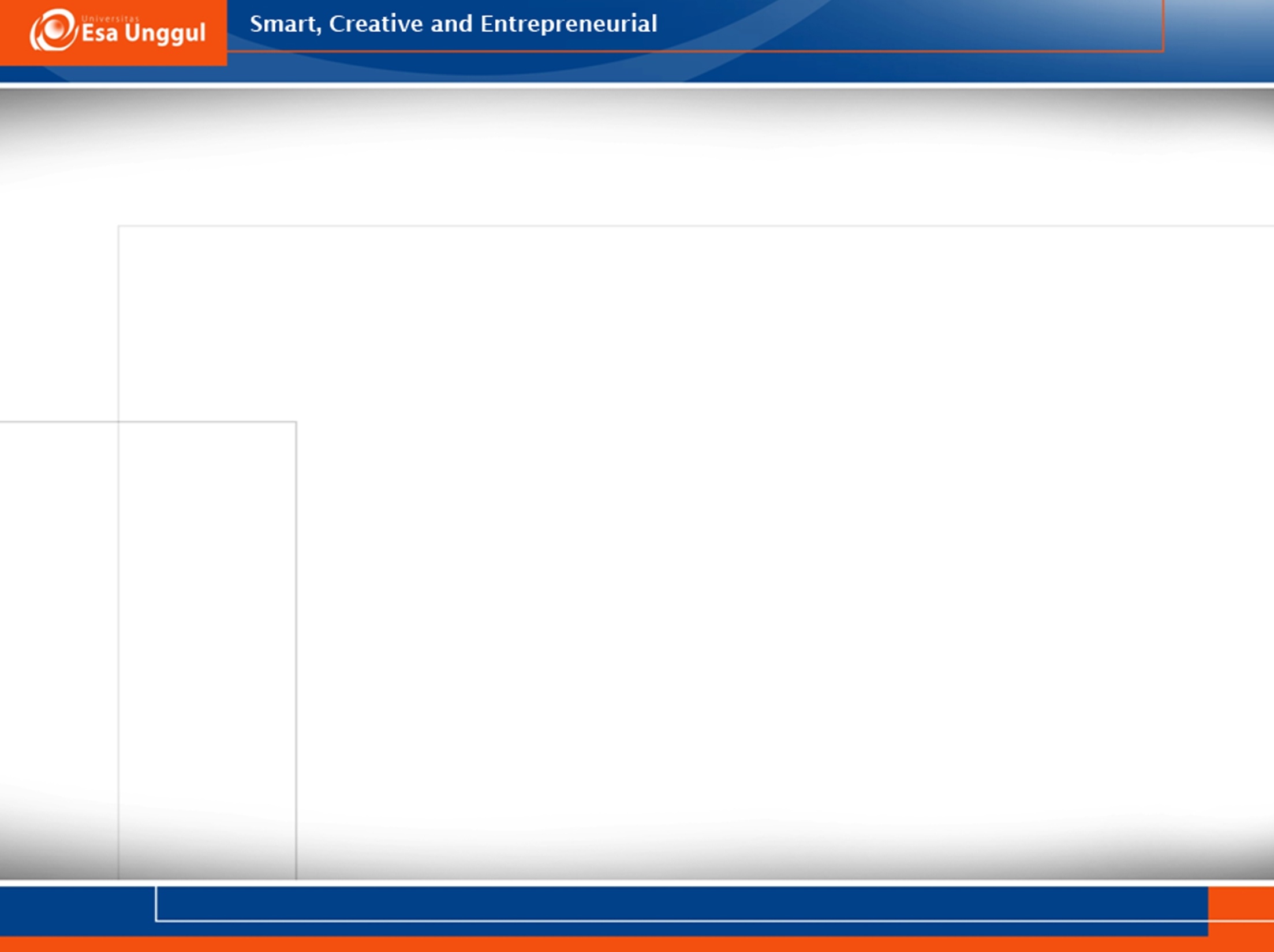 Prinsip Pengembangan Media Pembelajaran
Mengidentifikasi dan mengungkapkan dengan jelas gagasan dan membatasi topik bahasan.
Program yang dikembangkan memiliki tujuan untuk menginformasikan, memotivasi, atau intruksional.
Merumuskan tujuan yang akan dicapai.
Mengevaluasi karakteristik siswa yang akan menggunakan program tersebut.
Menyiapkan kerangka (outline) isi pelajaran.
Mempertimbangkan bahwa media apa saja yang paling sesuai untuk mencapai tujuan.
Membuat storyboard untuk paket pelajaran.
Menyiapkan naskah untuk frame per frame untuk dijadikan penuntun pada saat mengambil gambar.
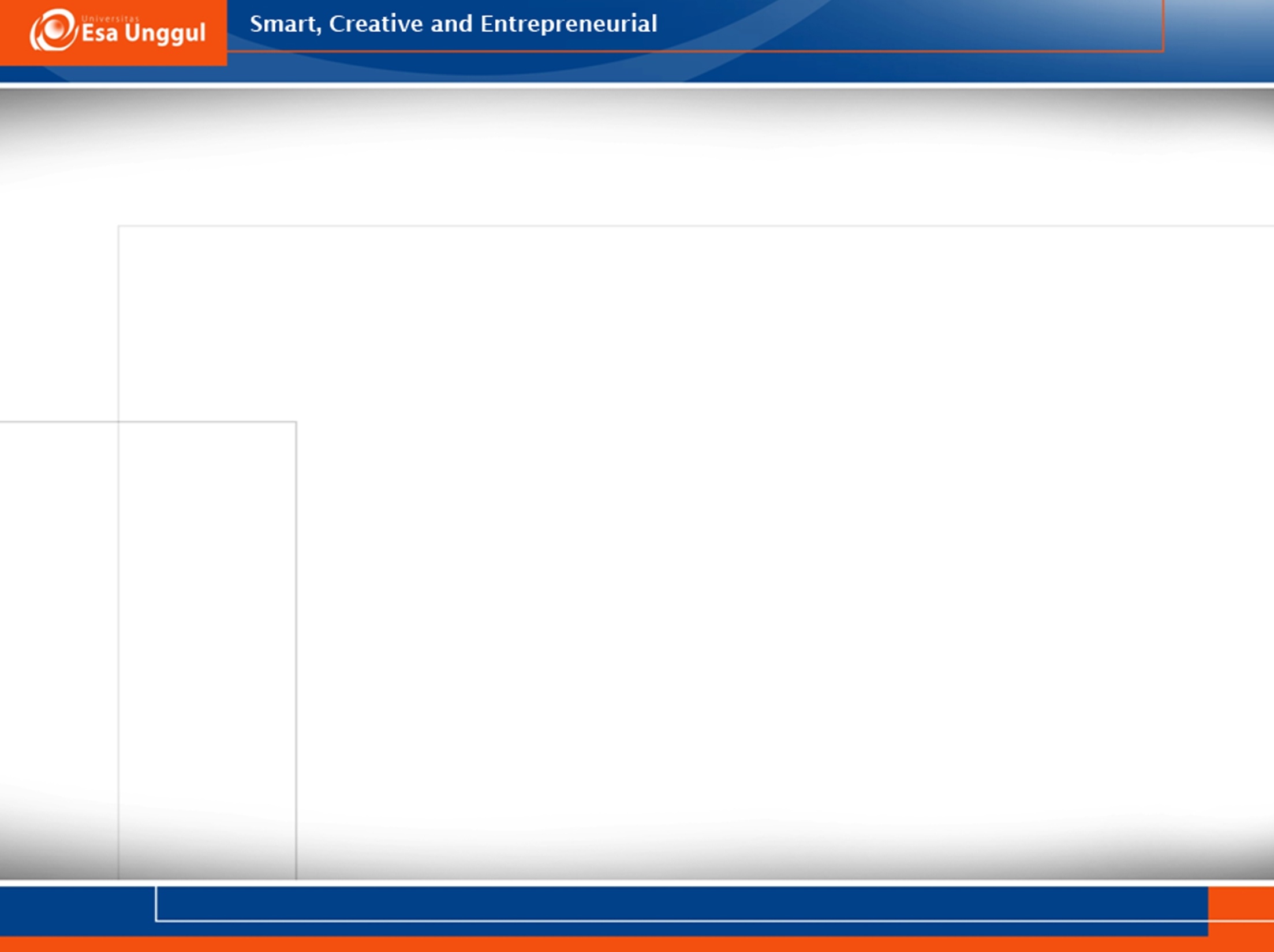 Storyboard
Storyboard merupakan alur cerita atau ide cerita sebelum membuat sebuah animasi secara keseluruhan.

Storyboard akan membantu dalam pembuatan animasi
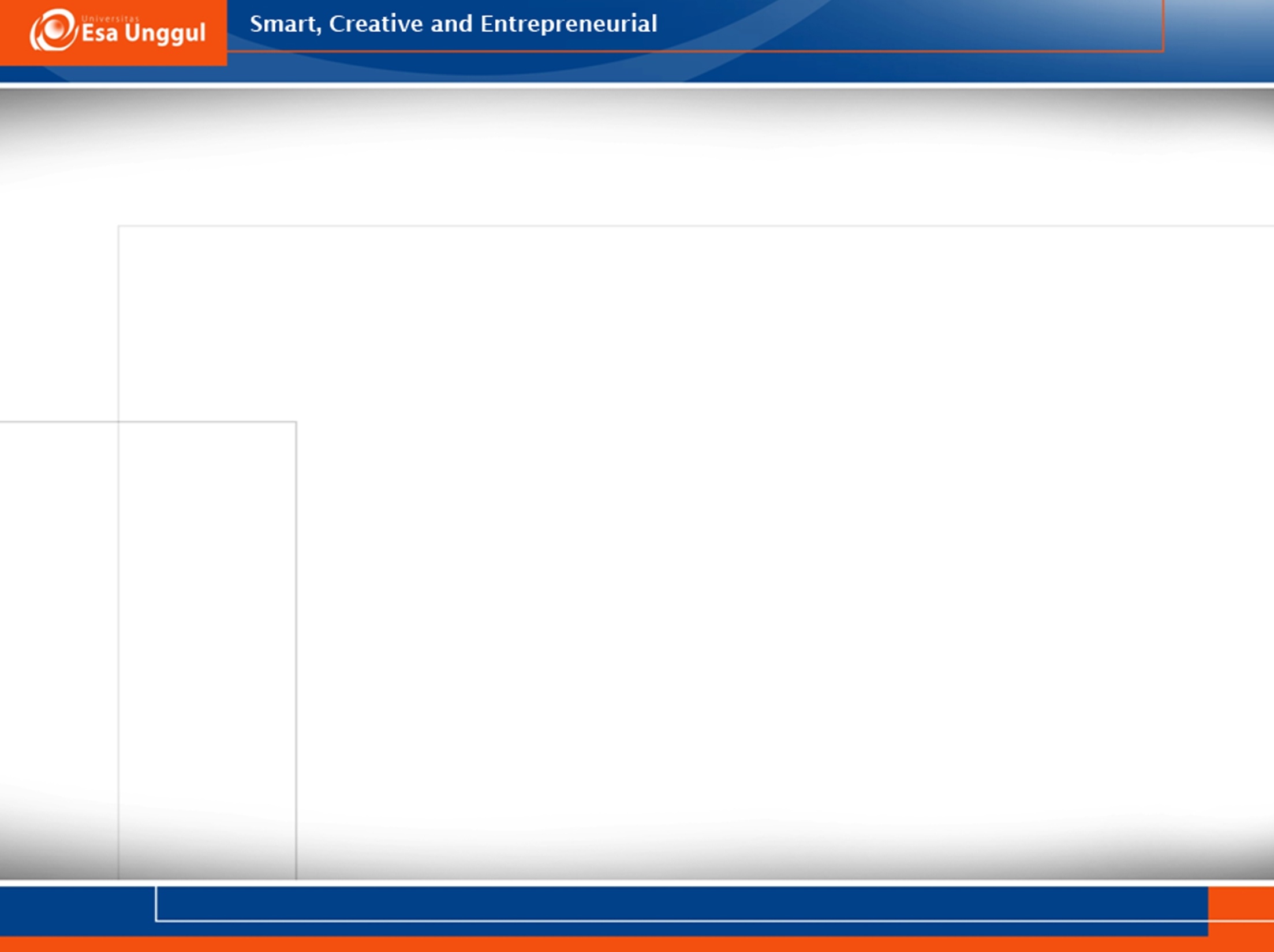 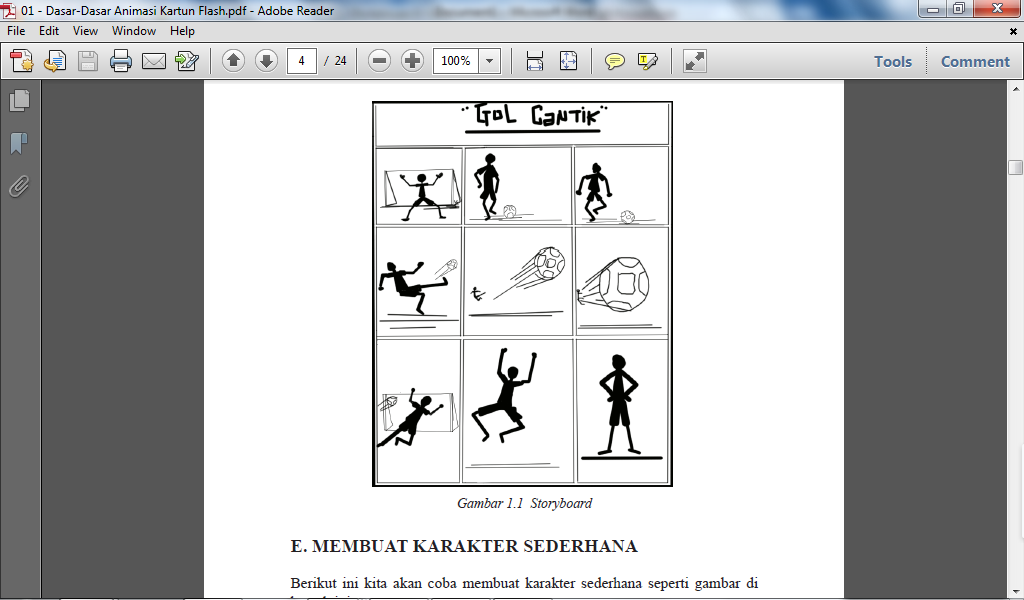